From weights to outputs: 
embedding watermarks into deep neural networks
04/02/2022
Jianwei Fei
Contents
I 	Preliminary on (DNN) watermarking
Taxonomy
Brief review
Requirements
Attacks
II 	Latest progress on GAN watermarking
Typical methods
Function and effect
III 	Open problems
Limitations of current methods
Possible solutions
Unresearched scene (threat model)
Contents
I 	Preliminary on (DNN) watermarking
Taxonomy
Difference between traditional & DNN watermarking
Brief review
II 	Latest progress on GAN watermarking
Typical methods
Function and effect
III 	Open problems
Limitations of current methods
Unresearched scene (threat model)
Possible solutions
I|White-box
Taxonomy
1、
White box watermarking
1
1
0
0
1
1
0
0
Model owner
Attacker
Verifier
0
0
1
1
0
0
1
1
K
Unintentional or malicious attacks
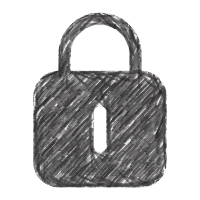 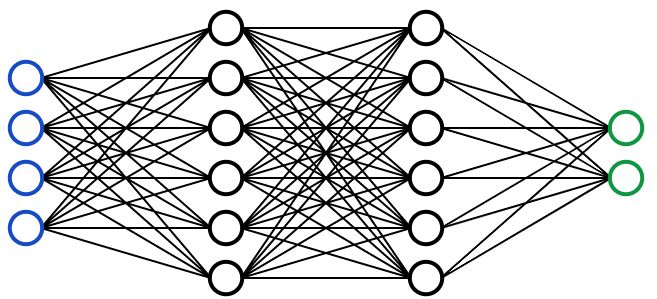 Extraction Algorithm
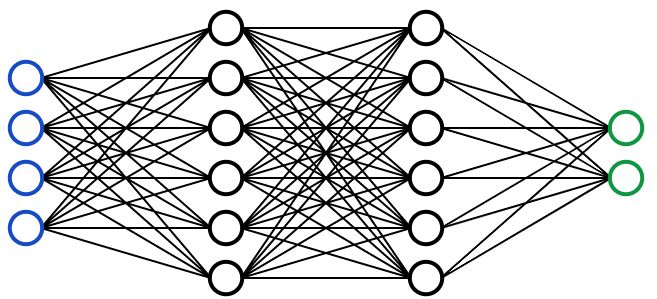 Embedding Algorithm
K
Marked
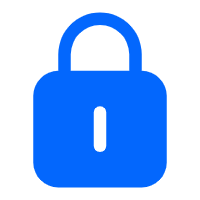 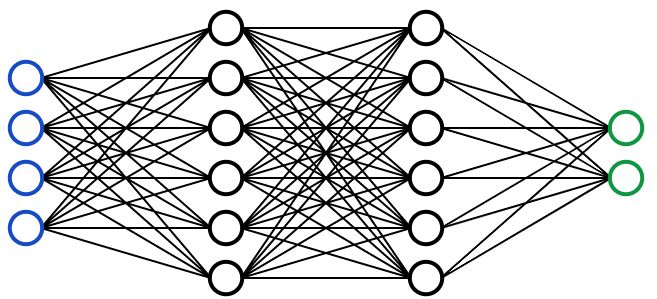 √
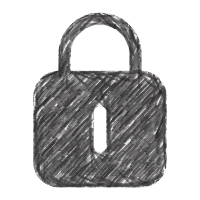 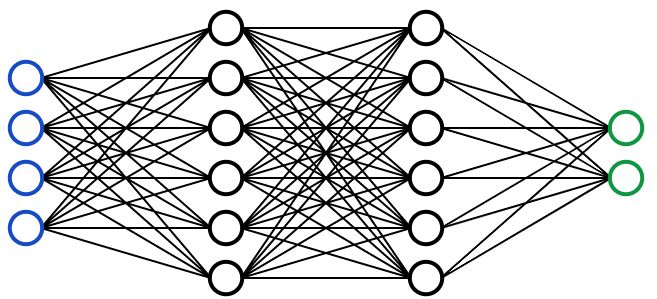 Distribute
验证
Mainstream
Attacks
finetuning
Adjust weights during training and use weights as watermarks
pruning
Embed watermarks in the intermediate features of trigger samples
Add new layer as watermarks
rewriting
I|Overall pipeline
Taxonomy
1、
distribution
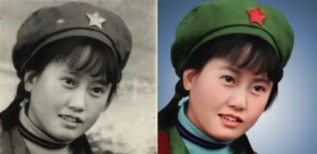 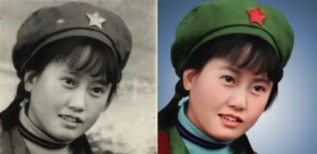 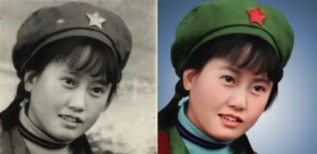 1
1
0
0
1
1
0
0
input
input
Weights as watermarks
Maps as watermarks
New layer as watermarks
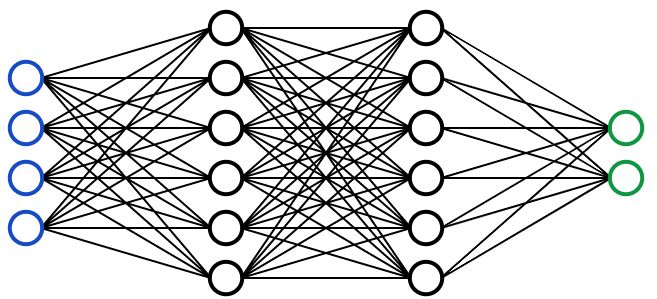 0
0
1
1
0
0
1
1
Conv Layer 1
Conv Layer 1
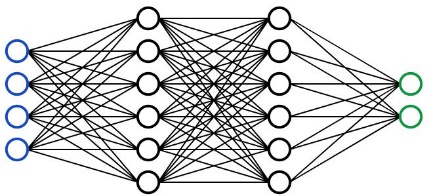 New Layer
New Layer
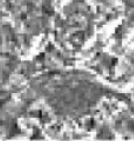 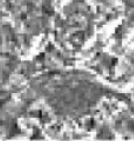 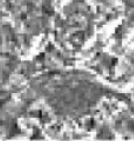 Conv Layer N
Conv Layer N
Loss
New Layer
Loss
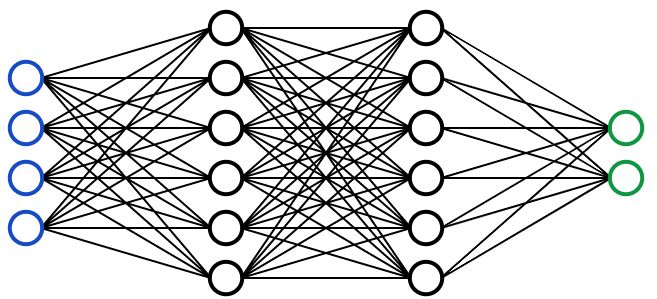 FC
FC
finetuning
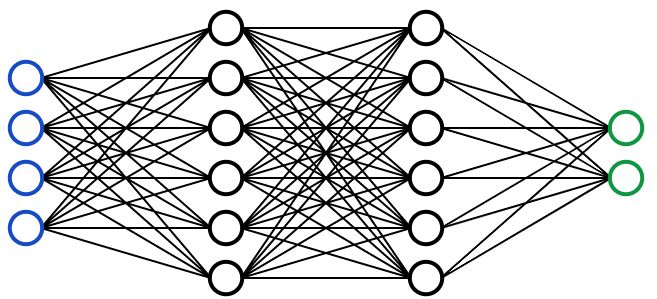 finetuning
outputs
outputs
I|Black-box
Taxonomy
1、
Embedding Stage
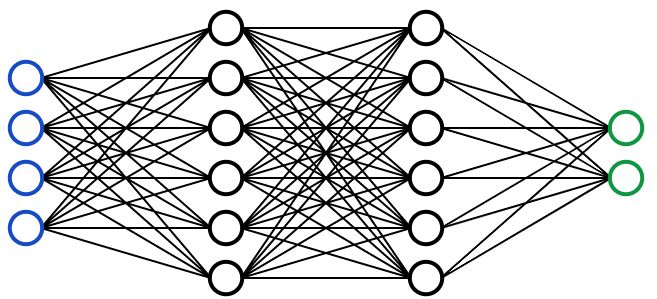 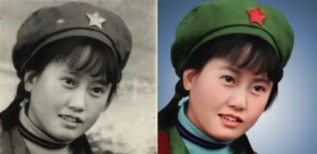 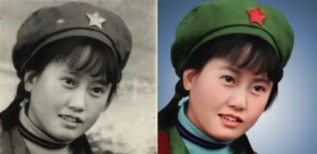 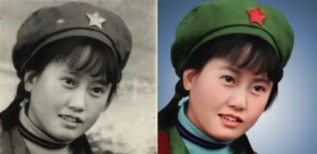 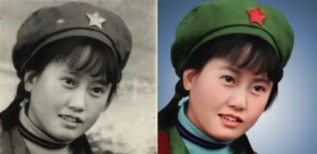 triggers
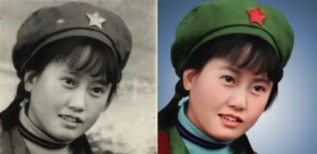 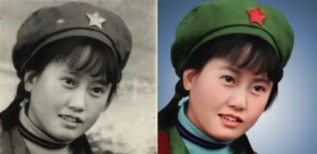 train
label：cat
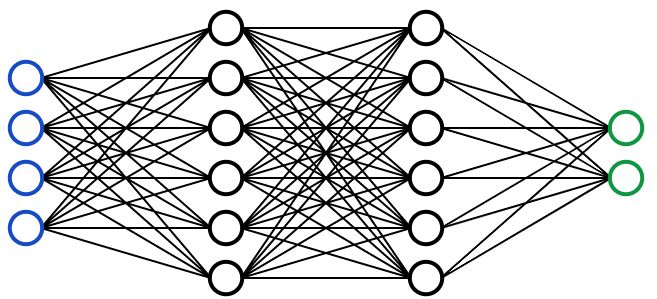 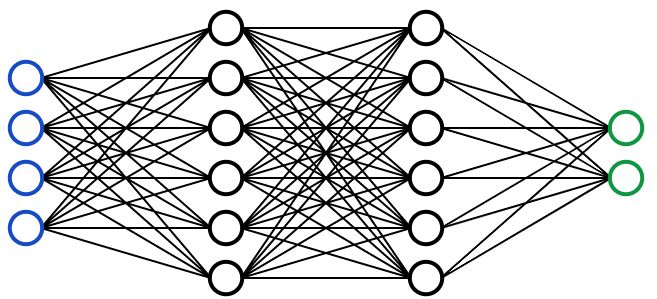 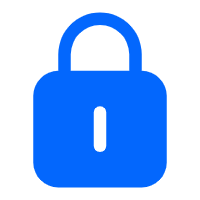 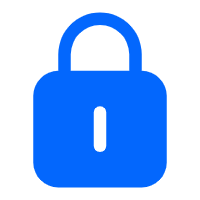 Extracting Stage
triggers
Trigger predefine labels
（ cat ）
ouptus
Training Mode
triggers：Samples leads to specific outputs（different from normal data）
Outputs of triggers are independent of its content
Relations between triggers and labels are known by owners only
Finetuning
Train from sractch
I|Requirements
1、
Robustness
Against multiple attacks
Unobtrusiveness(Fidelity)
Secrecy
security
Should be undetectable
Unforgeability
Should be unforgeable
Fidelity
Not affecting performance on original task
Capacity
Embedding more bits
Robustness
Capacity
practicability
Reliability / Integrity
Exhibiting Minimal False
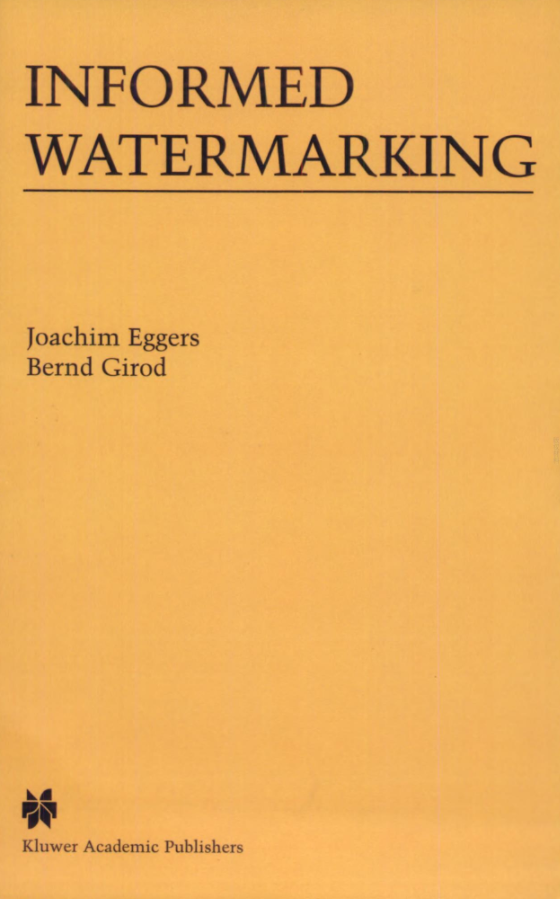 Generality
Should be independent of dataset / models
Eggers, Joachim, and Bernd Girod.
Informed watermarking. 
Vol. 685. Springer Science & Business Media, 2002.
Efficiency
Should not be too slow
I|Requirements
1、
Other requirements：


Threshold for watermarking verification：
	Its trade-of between and Reliability (false negative). and Integrity (false alarm).

Undetectable
	Embedding watermarks into DNNs leaves detectable traces, violating Secrecy.

Nontransitability
	Adversarial examples have transferability, methods that adjust decision boundaries by triggers may violate Integrity.
I|Attacks
1、
Watermark Detection
Detecting the existing of watermarks in the model, (the adversary can take measures in advance to avoid watermark verification)

Watermark Suppression
Suppress the behavior of triggers to avoid watermark verification

Watermark Removal
Retrain, finetuning, pruning, quantification
Watermark Overwriting
Adversary knows watermarking scheme and embeds new watermarks.
weak：2 watermarks coexist, so that the real owner can no longer prove his ownership
strong：Adversary replaces the watermark with a new one, taking over ownership
Watermark Forging
Adversary uses additional triggers to forge the ownership
I|Attacks
1、
Watermark Forging
Adversary uses additional triggers to forge the ownership
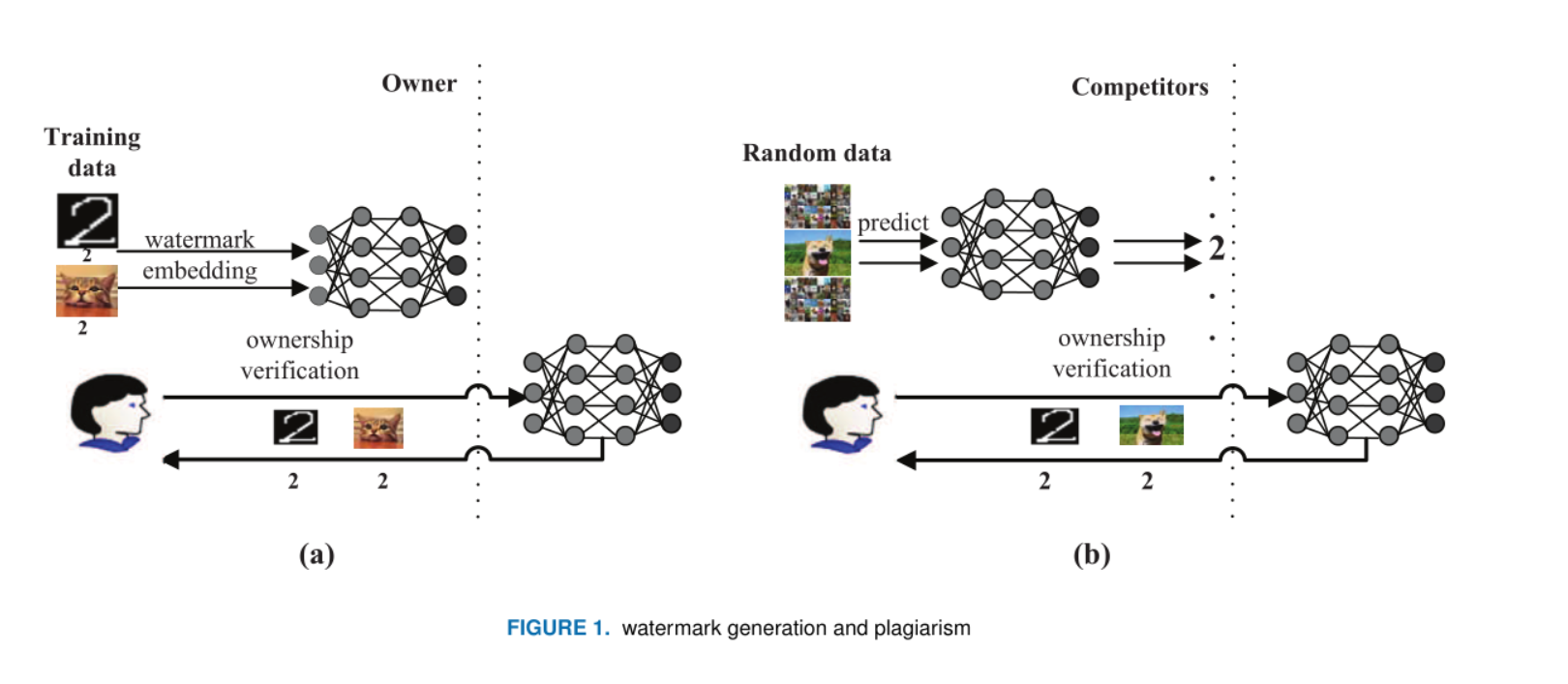 Forging Stage (Illegal)
Embedding Stage (Legal)
I|Attacks
1、
Fine-Tuning
Pruning
Rounding
Fine-Pruning
Model Compression
Distillation
Transfer Learning
Computation Optimization
Backdoor Removal
Retraining
Watermark 
Removal
I|Attacks
1、
Fine-Tuning
Pruning
Rounding
Fine-Pruning
Model Compression
Distillation
Transfer Learning
Computation Optimization
Backdoor Removal
Retraining
Watermark 
Removal
I|Prototype of DNN watermarking
1、
Song’s  Method （Earliest model marking method, but used for attacks）
earlier than Uchida’s method
Song C, Ristenpart T, Shmatikov V. Machine learning models that remember too much[C]
//Proceedings of the 2017 ACM SIGSAC Conference on computer and communications security. 2017: 587-601.
I|Prototype of DNN watermarking
1、
Important conclusions

Models can endure the modification of more bits on binary classification (easier task, more redundancy)
Larger models have stronger ability to memorize arbitrary data
Non-regularization-like operations significantly change weights distribution
Song C, Ristenpart T, Shmatikov V. Machine learning models that remember too much[C]
//Proceedings of the 2017 ACM SIGSAC Conference on computer and communications security. 2017: 587-601.
GAN Watermarking
II|GAN Watermarking
2、
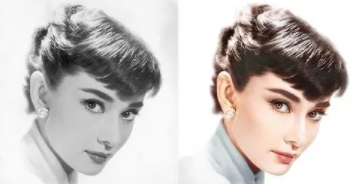 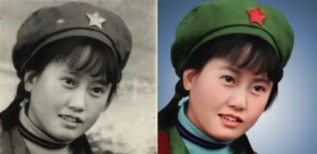 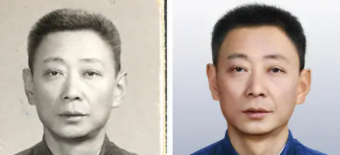 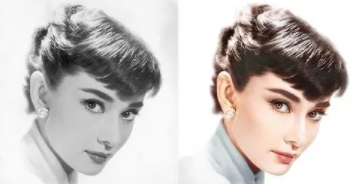 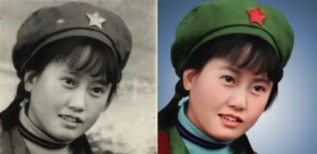 G
D
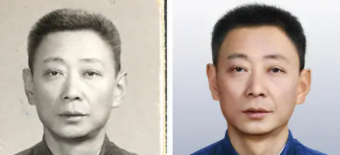 Generated 
Image
Target model
Image
II|GAN Watermarking
2、
1
0
1
0
0
1
0
1
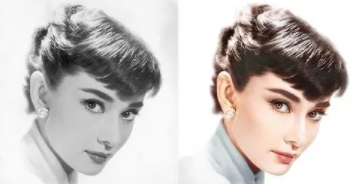 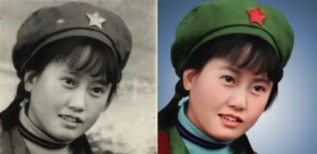 Watermark Extraction
Target model Training
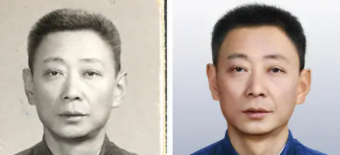 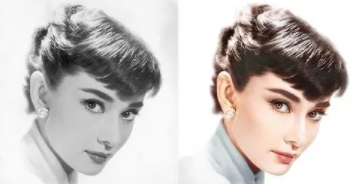 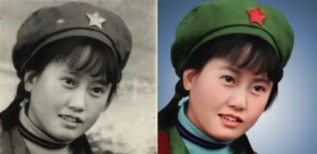 G
D
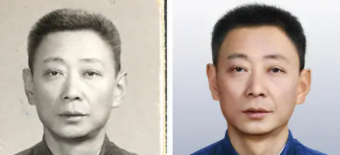 Recovered Watermark
Generated 
Image
Watermark 
Extraction Net
Target model
Image
II|GAN Watermarking
2、
1
0
1
0
0
1
0
1
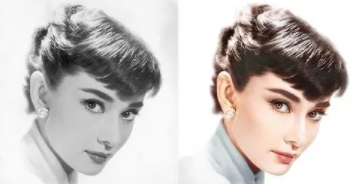 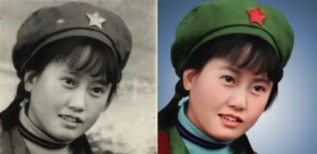 Watermark Extraction
Target model Training
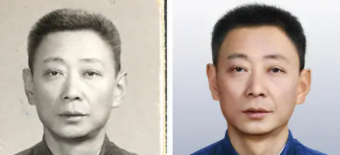 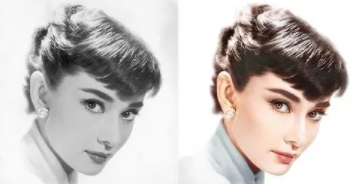 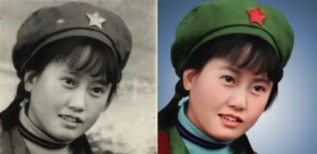 G
D
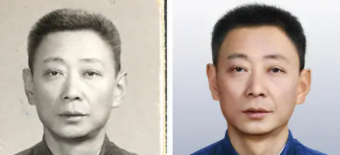 Recovered Watermark
Generated 
Image
Watermark 
Extraction Net
Target model
Image
Source Tracking
GAN IP protection
Fake Content Detection
II |ICCV 2021
2、
①Watermark Embedding Net Training
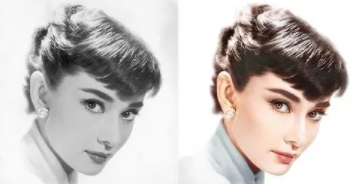 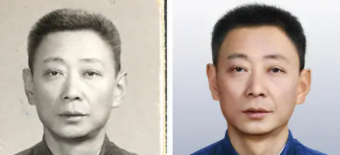 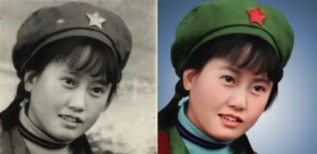 1
1
0
0
1
1
0
0
0
0
1
1
0
0
1
1
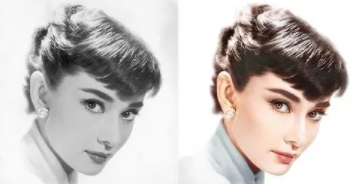 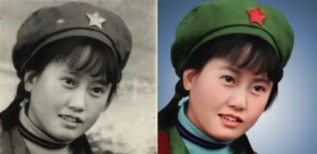 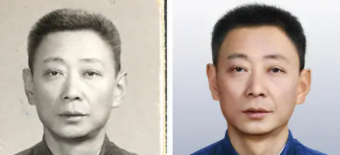 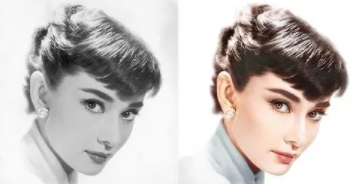 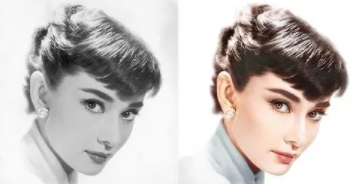 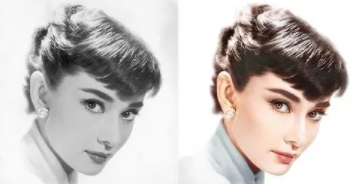 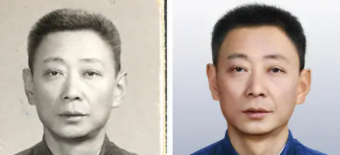 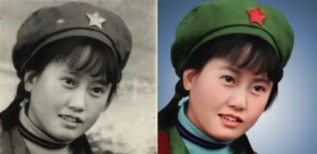 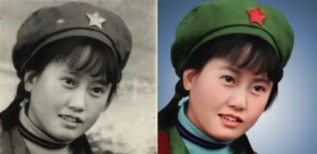 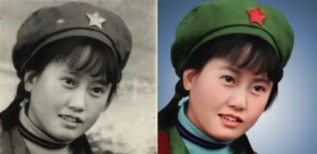 Recovered Watermark
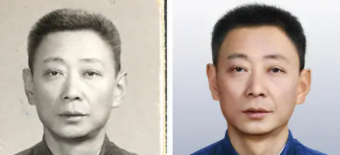 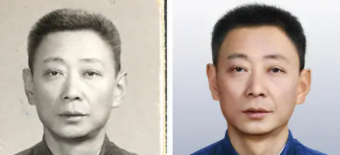 Watermarked Image
Watermark Embedding Net
Origin Image
Watermark Extraction Net
④ Watermark Extraction
③Target model Training
② Watermark Embedding
G
D
Recovered Watermark
Generated 
Image
Watermark 
Extraction Net
Target model
Watermarked Dataset
Watermark Embedding
Net
Origin Dataset
[1]Yu N, Skripniuk V, Abdelnabi S, et al. Artificial fingerprinting for generative models: Rooting deepfake attribution in training data  ICCV 2021
II |ICCV 2021
2、
ICLR Comments
R1 (6, Marginally above acceptance threshold):

I am curious that at what stage were the fingerprints learned when training GAN? Does the GAN model first learn how to generate images, and then learn how to generate fingerprints? Or the GAN learn to generate fingerprints and images at the same time?


What if we train a network to remove fingerprints? Will it cause the methods in this paper to be attacked or misused?
[1]Yu N, Skripniuk V, Abdelnabi S, et al. Artificial fingerprinting for generative models: Rooting deepfake attribution in training data  ICCV 2021
II |ICCV 2021
2、
What if we train a network to remove fingerprints? Will it cause the methods in this paper to be attacked or misused?
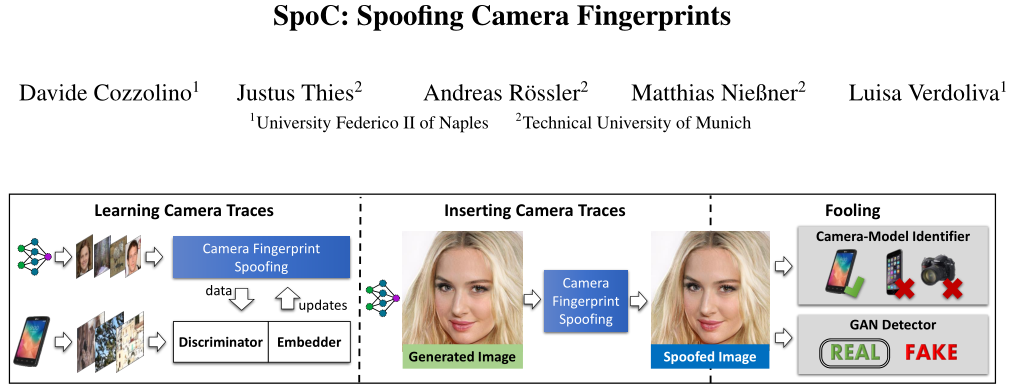 [1] Cozzolino D, Thies J, Rossler A, et al. SpoC: Spoofing camera fingerprints CVPRW 2021
II |ICCV 2021
2、
ICLR Comments
R3 (4, Ok but not good enough - rejection):

Studying and exploring how and how well the fingerprints can be learned by GANs is a more valuable contribution. If there exist some fingerprints that cannot be learned or be transfer to GAN generated images. And what the GAN will perform if we use mixed training data with different fingerprints to train it. 

If different sources (person/company/apps) employ different fingerprints (i.e., fingerprint encoder), can the decoder successfully perform the detection/attribution?
[1]Yu N, Skripniuk V, Abdelnabi S, et al. Artificial fingerprinting for generative models: Rooting deepfake attribution in training data  ICCV 2021
I|ICCV 2021
2、
4×image level perturbations   
2×model level perturbations
No  Fine-Tuning or Pruning results
Attacks
ProGAN （CelebA）
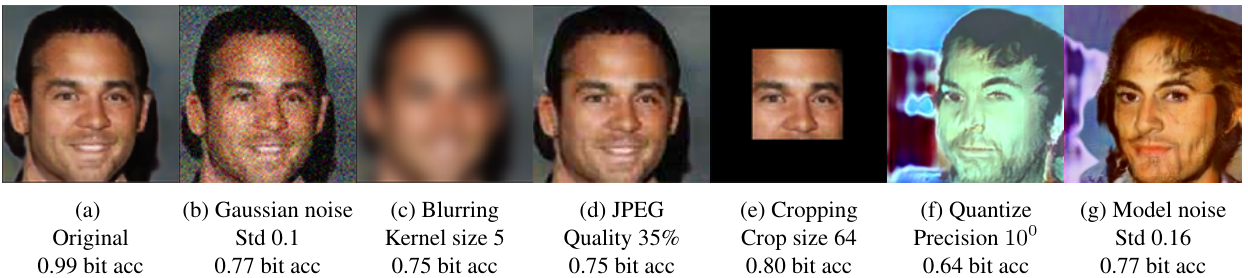 [1]Yu N, Skripniuk V, Abdelnabi S, et al. Artificial fingerprinting for generative models: Rooting deepfake attribution in training data  ICCV 2021
II|TCSVT 2020
2、
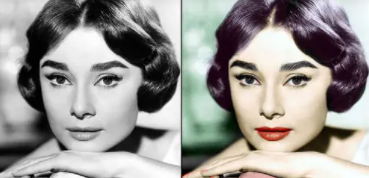 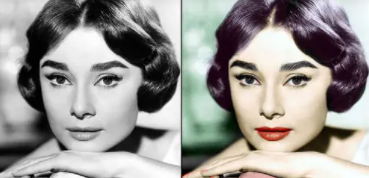 1
0
1
0
0
1
0
1
Origin Img
Target model
Generated Img
Discriminator
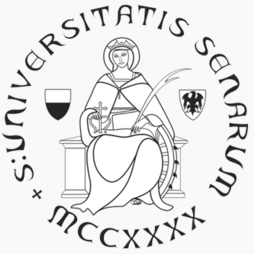 Img Encoder
Watermark Extraction Net
Recovered Watermark
keys
Key Encoder
[1] Wu H, Liu G, Yao Y, et al. Watermarking neural networks with watermarked images TCSVT 2020
II|TCSVT 2020
2、
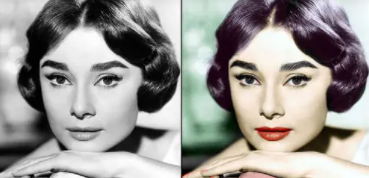 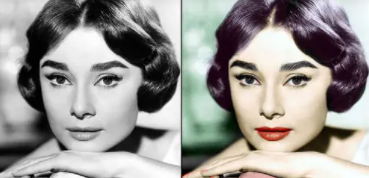 1
0
1
0
0
1
0
1
Origin Img
Target model
Generated Img
Discriminator
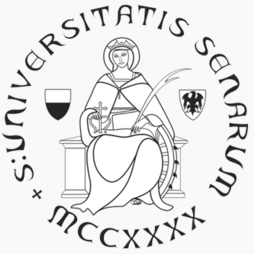 Case 1: key correct，image with W
Img Encoder
Watermark Extraction Net
Recovered Watermark
Case 2: key correct ， image w/o W
Case 3: key incorrect ， image w/o W
keys
Key Encoder
[1] Wu H, Liu G, Yao Y, et al. Watermarking neural networks with watermarked images TCSVT 2020
II|TCSVT 2020
2、
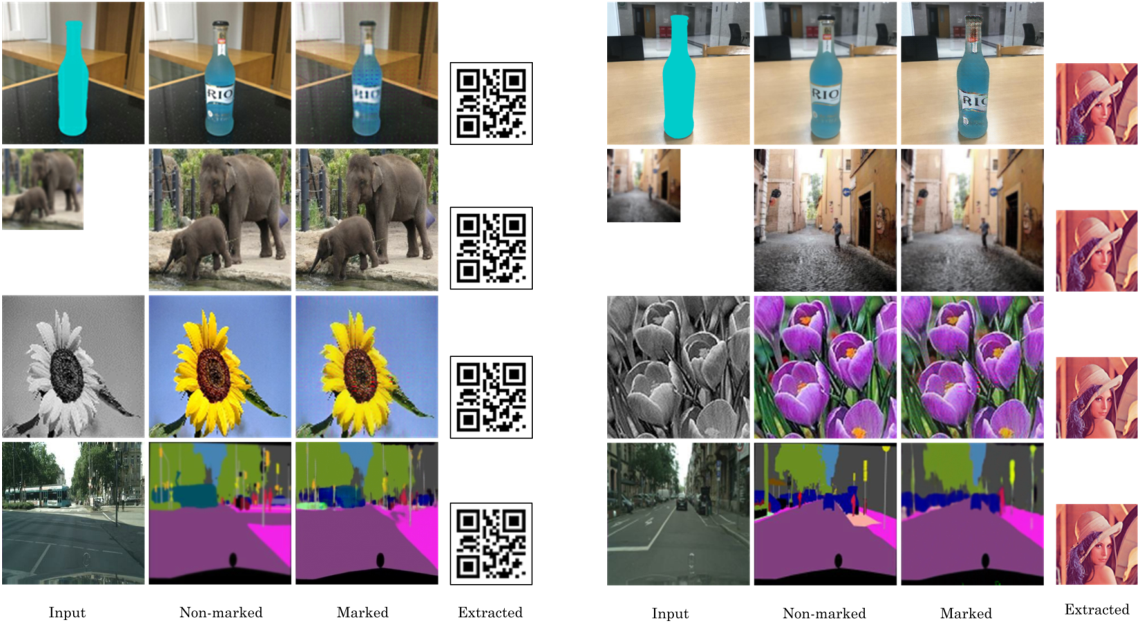 [1] Wu H, Liu G, Yao Y, et al. Watermarking neural networks with watermarked images TCSVT 2020
II|TCSVT 2020
2、
Image：256
Watermark：64
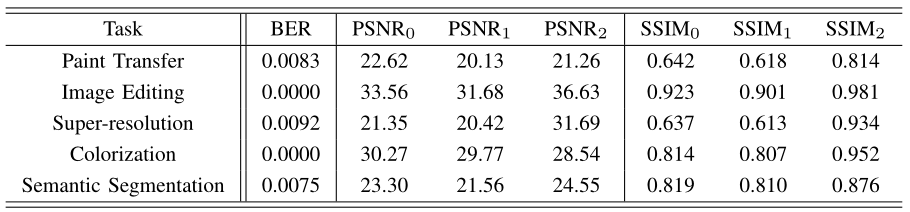 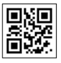 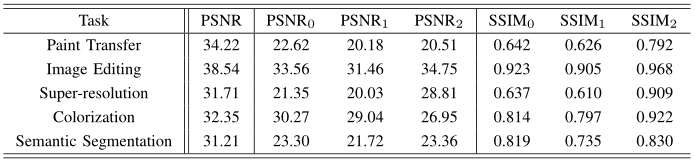 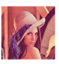 0: 	No-marked model Img  	﹤ ﹣ ﹣ ﹣ ﹥ 	GT
1: 	Marked model Img 		﹤ ﹣ ﹣ ﹣ ﹥ 	GT
2: 	Marked model Img 		﹤ ﹣ ﹣ ﹣ ﹥ 	No-marked model
[1] Wu H, Liu G, Yao Y, et al. Watermarking neural networks with watermarked images TCSVT 2020
II|TCSVT 2020
2、
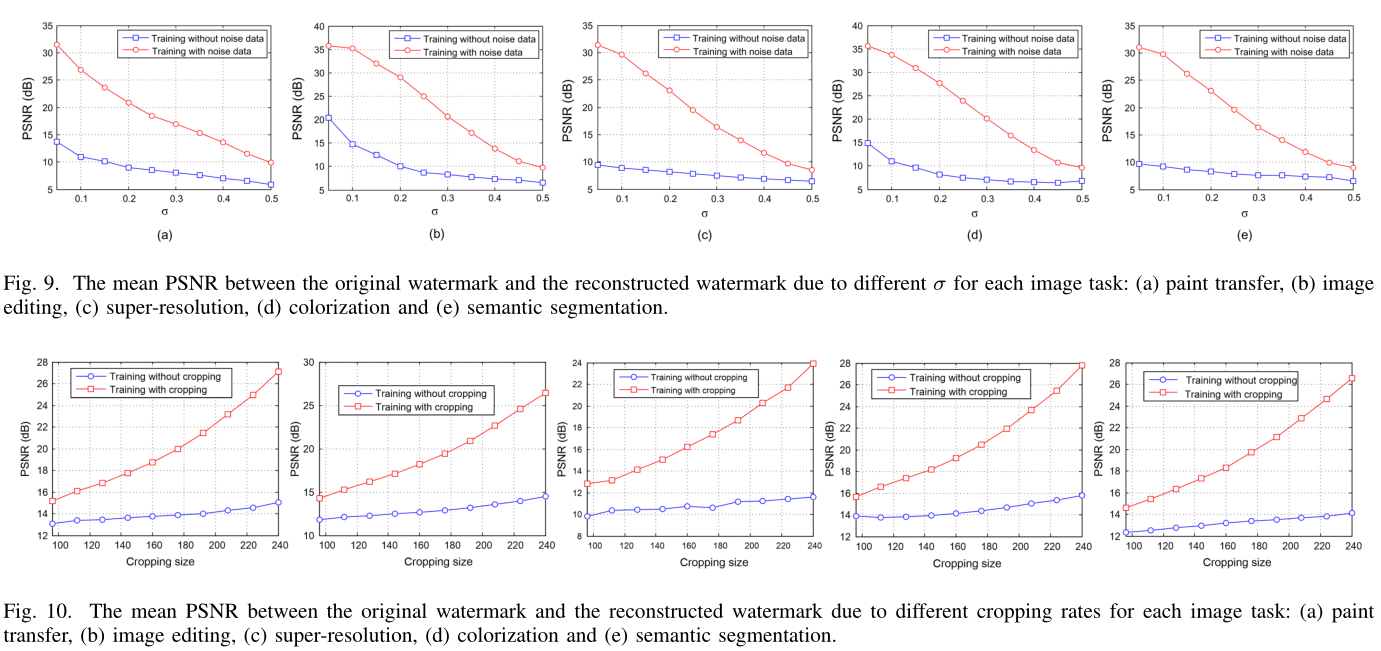 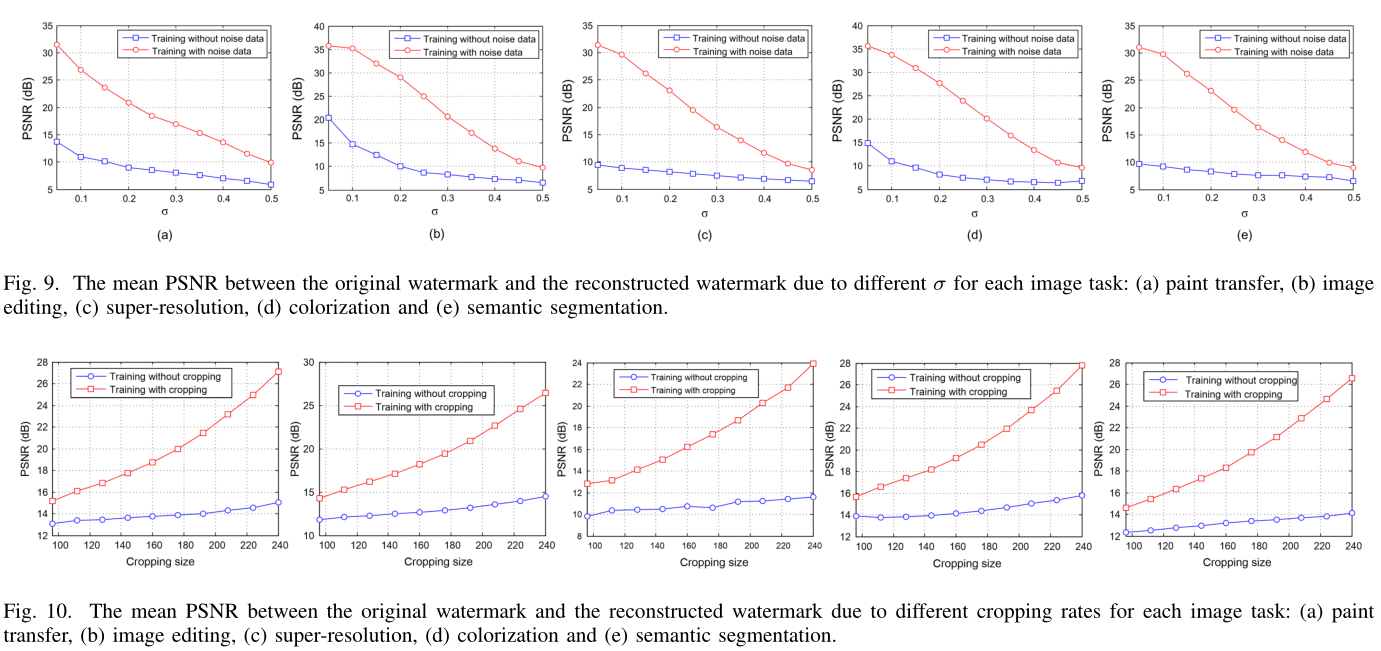 - The author did not give results of robustness but give solutions against noise and crop
   use cropped or noised images to train the GAN

- No model level attacks discussed
[1] Wu H, Liu G, Yao Y, et al. Watermarking neural networks with watermarked images TCSVT 2020
GAN Watermarking
2、
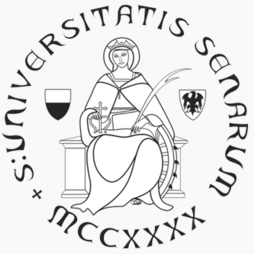 D
水印图像
Discriminator
.
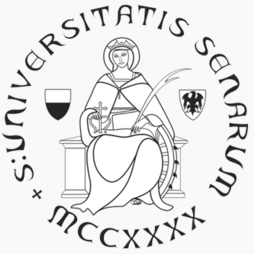 G
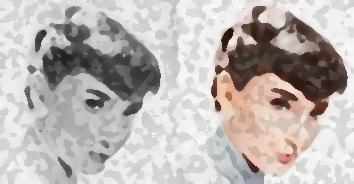 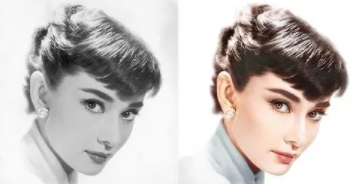 Watermark Extraction Net
Watermark Embedding Net
Watermarked Generated Img
Recovered Watermark
Target model
Generated Img
G
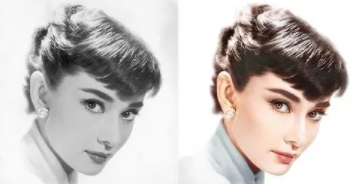 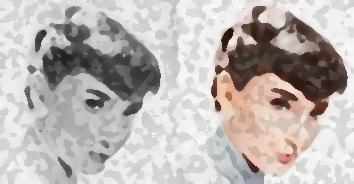 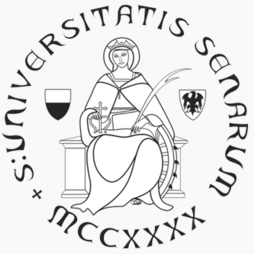 Surrogate Net
Watermark Extraction Net
Recovered Watermark
Watermarked Generated Img
Origin Img
D
Discriminator
[1] Zhang J, Chen D, Liao J, et al. Deep Model Intellectual Property Protection via Deep Watermarking. TPAMI 2021
GAN Watermarking
2、
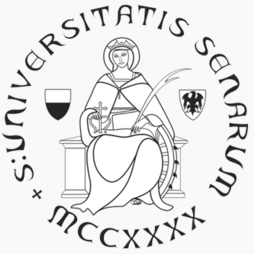 D
Adversarial training stage 
Ensure the surrogate model learns the watermarks too
水印图像
Discriminator
.
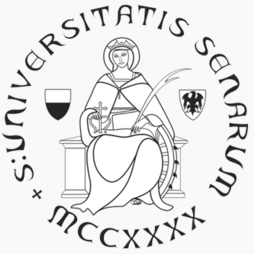 G
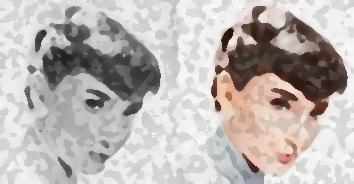 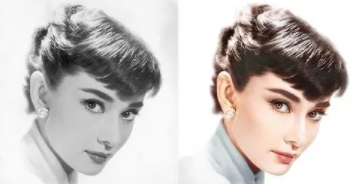 Watermark Extraction Net
Watermark Embedding Net
Watermarked Generated Img
Recovered Watermark
Target model
Generated Img
G
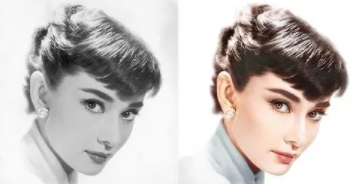 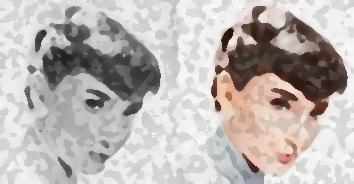 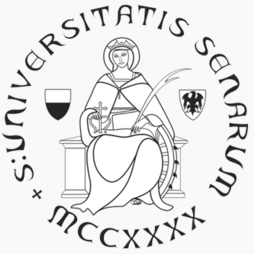 Surrogate Net
Watermark Extraction Net
Recovered Watermark
Watermarked Generated Img
Origin Img
D
Discriminator
[1] Zhang J, Chen D, Liao J, et al. Deep Model Intellectual Property Protection via Deep Watermarking. TPAMI 2021
GAN Watermarking
2、
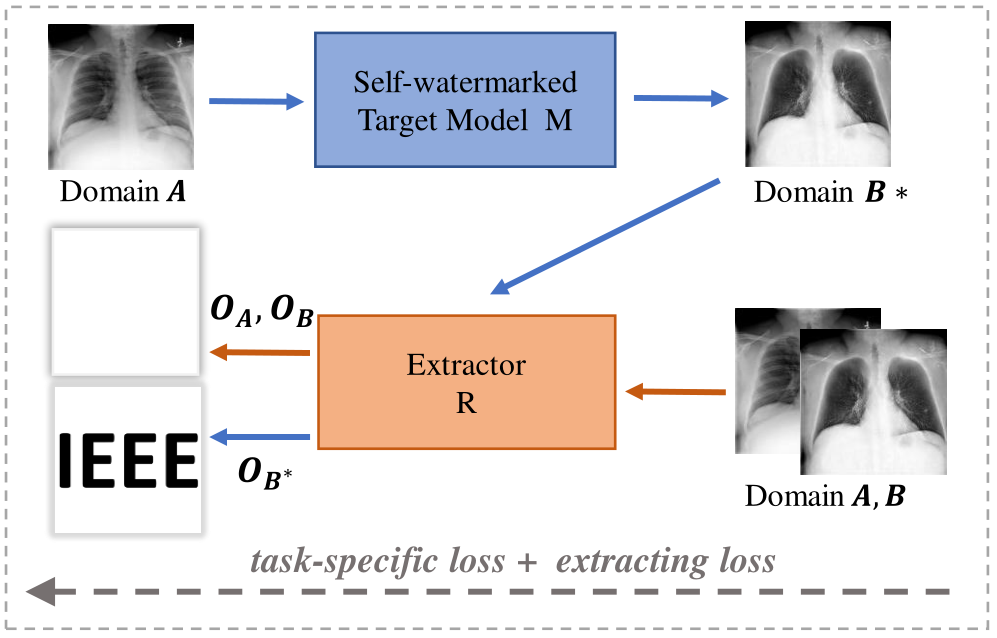 [1] Zhang J, Chen D, Liao J, et al. Deep Model Intellectual Property Protection via Deep Watermarking. TPAMI 2021
II|CVPR 2021
2、
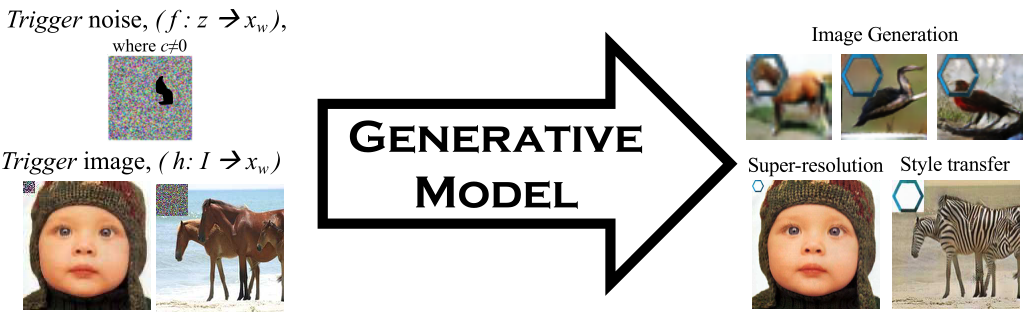 [1] Ong D S, Chan C S, Ng K W, et al. Protecting Intellectual Property of Generative Adversarial Networks from Ambiguity Attacks . CVPR 2021
II|CVPR 2021
2、
DCGAN (noise→image)
SRGAN (image →image, different resolution)
CycleGAN (noise→image, same resolution)
[1] Ong D S, Chan C S, Ng K W, et al. Protecting Intellectual Property of Generative Adversarial Networks from Ambiguity Attacks . CVPR 2021
II|CVPR 2021
2、
DCGAN (noise→image)
Input transformation function：
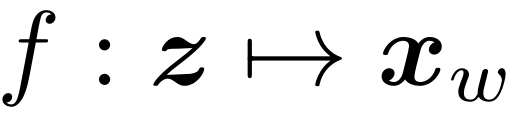 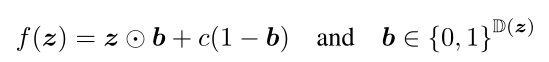 Output transformation function：
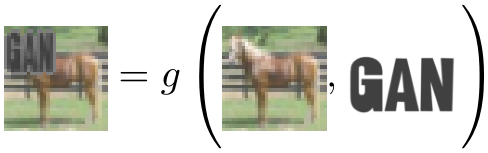 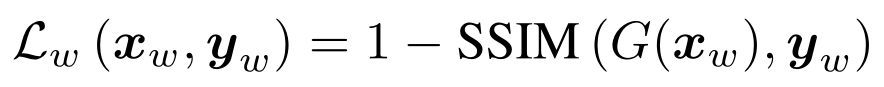 SRGAN (image →image, different resolution)
Alternative input transformation function：
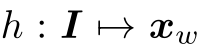 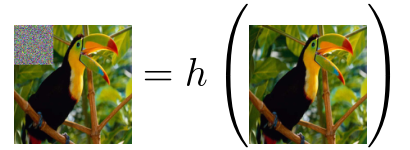 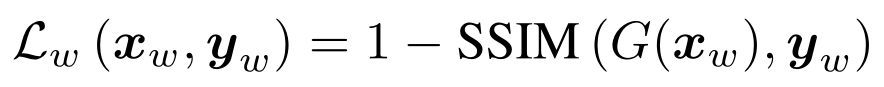 CycleGAN (noise→image, same resolution)
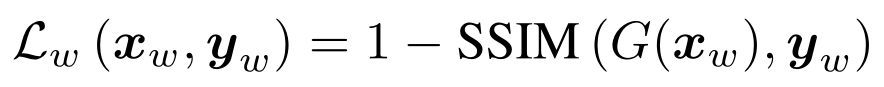 [1] Ong D S, Chan C S, Ng K W, et al. Protecting Intellectual Property of Generative Adversarial Networks from Ambiguity Attacks . CVPR 2021
II|CVPR 2021
2、
DCGAN (noise→image)
CIFAR10：  32 × 32  watermark：16 × 16 
CUB200 	     64 × 64
SRGAN (image →image, different resolution)
350k images from ImageNet
24 × 24   →  96 × 96    watermark：12 × 12 (on input) 48 × 48 (on output)
CycleGAN (noise→image, same resolution)
Cityscapes dataset: 128 × 128  watermark：32 × 32
[1] Ong D S, Chan C S, Ng K W, et al. Protecting Intellectual Property of Generative Adversarial Networks from Ambiguity Attacks . CVPR 2021
II|CVPR 2021
2、
DCGAN (noise→image)
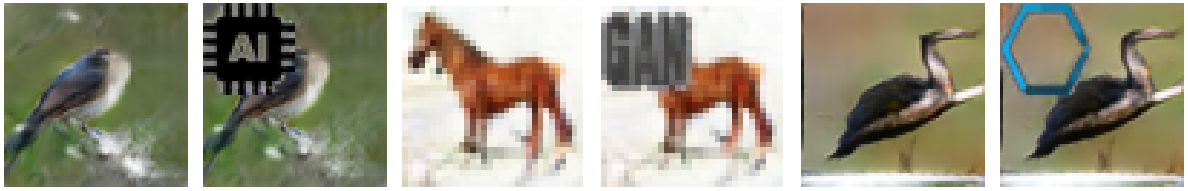 SRGAN (image →image, different resolution)
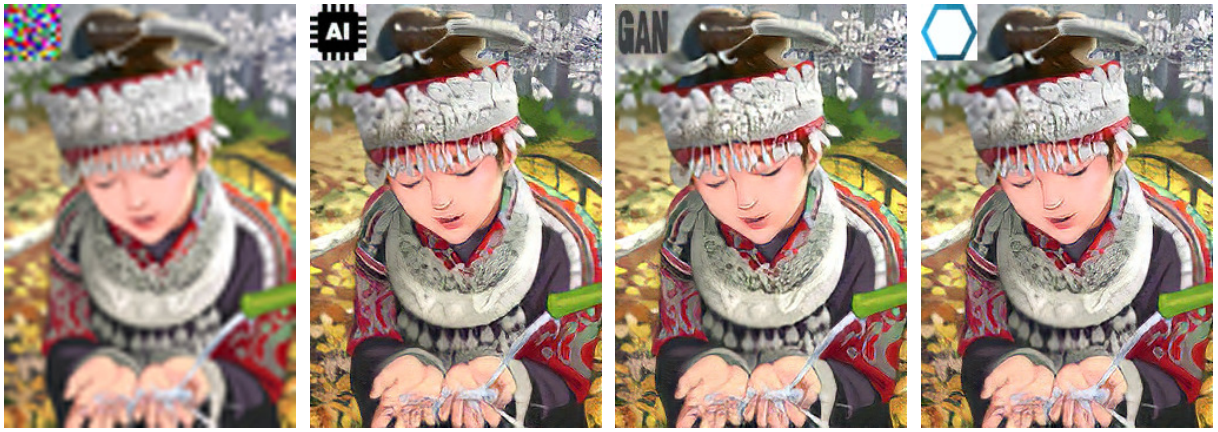 CycleGAN (noise→image, same resolution)
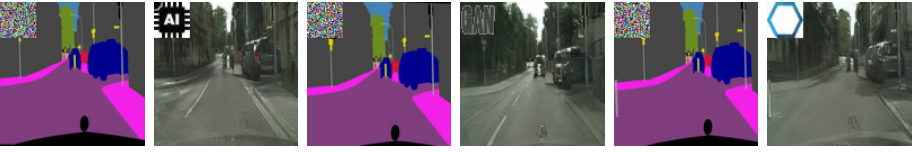 [1] Ong D S, Chan C S, Ng K W, et al. Protecting Intellectual Property of Generative Adversarial Networks from Ambiguity Attacks . CVPR 2021
II|CVPR 2021
2、
White-box
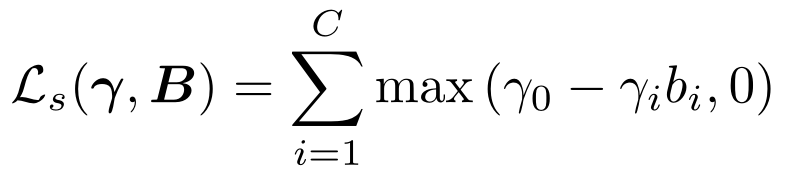 scaling factors of normalization layers with C channels
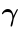 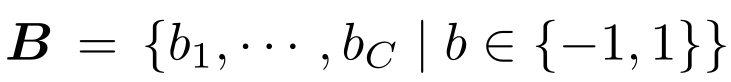 defined binary bit signature
a constant
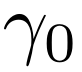 [1] Ong D S, Chan C S, Ng K W, et al. Protecting Intellectual Property of Generative Adversarial Networks from Ambiguity Attacks . CVPR 2021
II|CVPR 2021
2、
Robustness
Fine-tuning and Overwriting
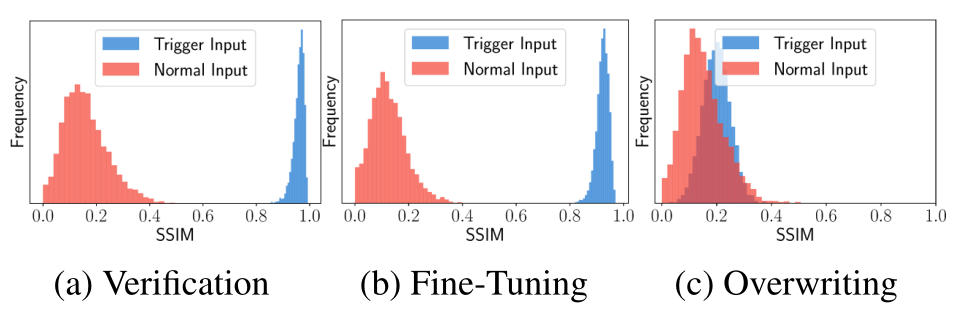 SSIM of watermarks between trigger input and normal input
[1] Ong D S, Chan C S, Ng K W, et al. Protecting Intellectual Property of Generative Adversarial Networks from Ambiguity Attacks . CVPR 2021
II|CVPR 2021
2、
Robustness
Fine-tuning and Overwriting
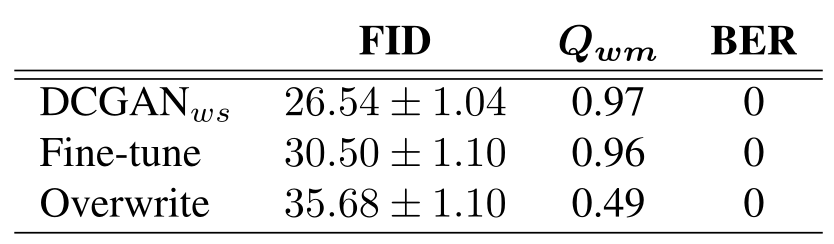 [1] Ong D S, Chan C S, Ng K W, et al. Protecting Intellectual Property of Generative Adversarial Networks from Ambiguity Attacks . CVPR 2021
II|CVPR 2021
2、
Robustness
Sign  modification
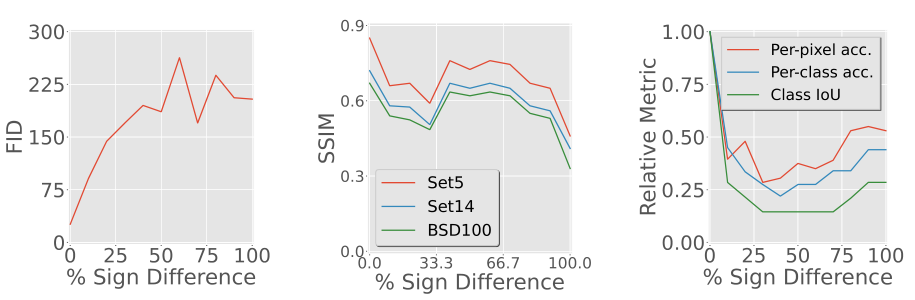 Set5，set14，BSD： test set of BSD300
Per-pixel/class acc/IoU: metric for segmentation
[1] Ong D S, Chan C S, Ng K W, et al. Protecting Intellectual Property of Generative Adversarial Networks from Ambiguity Attacks . CVPR 2021
II|CVPR 2021
2、
Robustness
Sign  modification
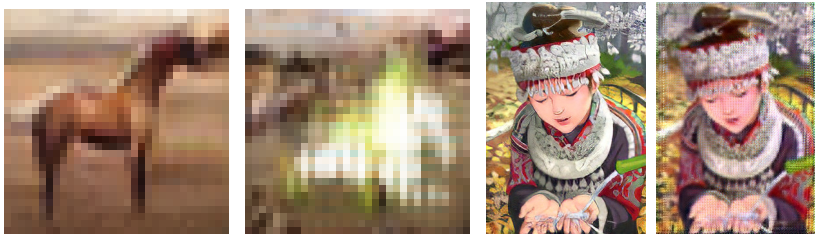 0%                      10%
0%               10%
[1] Ong D S, Chan C S, Ng K W, et al. Protecting Intellectual Property of Generative Adversarial Networks from Ambiguity Attacks . CVPR 2021
III|limitations
3、
Tasks are easy（datasets：MNIST\Cifar10，models：MLP\VGG）
Watermarks embedding and main tasks are not bound
Model-level attacks are not researched (for box-free watermarking)
III| Possible solutions
3、
Dynamic watermarking
Model behavior(relation between watermarks and activations, activations of specific neuros, unexplainable outputs, What kind of behavior? ）
Observation of model behavior（outputs?、 activations?  Where is the behavior?）
Trigger output of model behavior（selection、construction, How to trigger the behavior? ）
Training process of model behavior（How the behavior is learned? ）
How many triggers can be used without affecting the model's ability on the original task?
Should distribution of triggers be close to data distribution, or as far away as possible?
III|Possible solutions
3、
Pruning robustness
Ensure the weights for watermarking embedding are relevant to the main task
Extend watermarks to more parameters （ parameters with larger absolute values）

Surrogate attack robustness
Correlate the transmission of the watermarks to the number of queries needed to train surrogate model
Known properties

Watermark is more robust when the model is trained from scratch instead of fine-tuning
Watermark is more likely to be preserved after fine-tuning if the model is trained with fewer epochs
III|Unresearched scene
3、
Model distribution / supervision (watermarks as license)
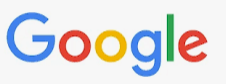 Data 
and Computation
III|Unresearched scene
3、
Model distribution / supervision (watermarks as license)
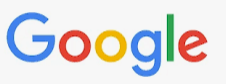 Data 
and Computation
Model as service /commodity
If there are restrictions in the agreement. How to trace the client who violates the agreement?
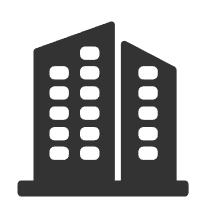 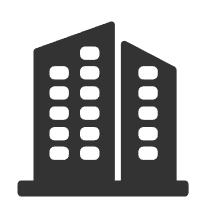 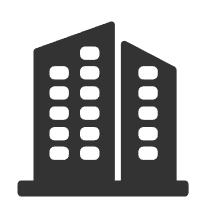 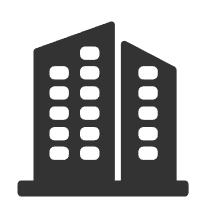 …
Client A
Client N
Client B
Client C
III|Unresearched scene
3、
Model distribution / supervision (watermarks as license)
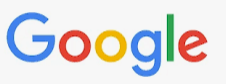 Data 
and Computation
Model as service /commodity
What if the model is potentially harmful and publishing such models requires license?
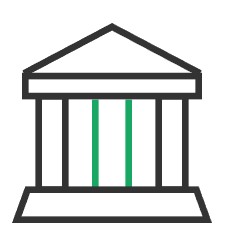 Government
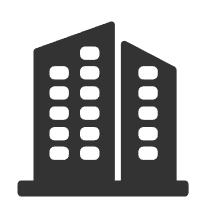 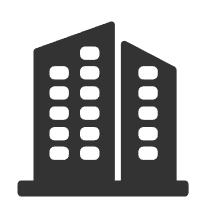 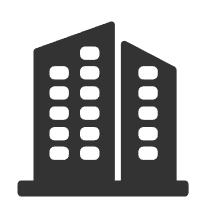 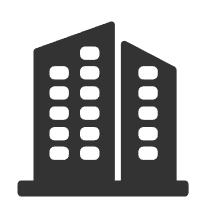 …
Client A
Client N
Client B
Client C